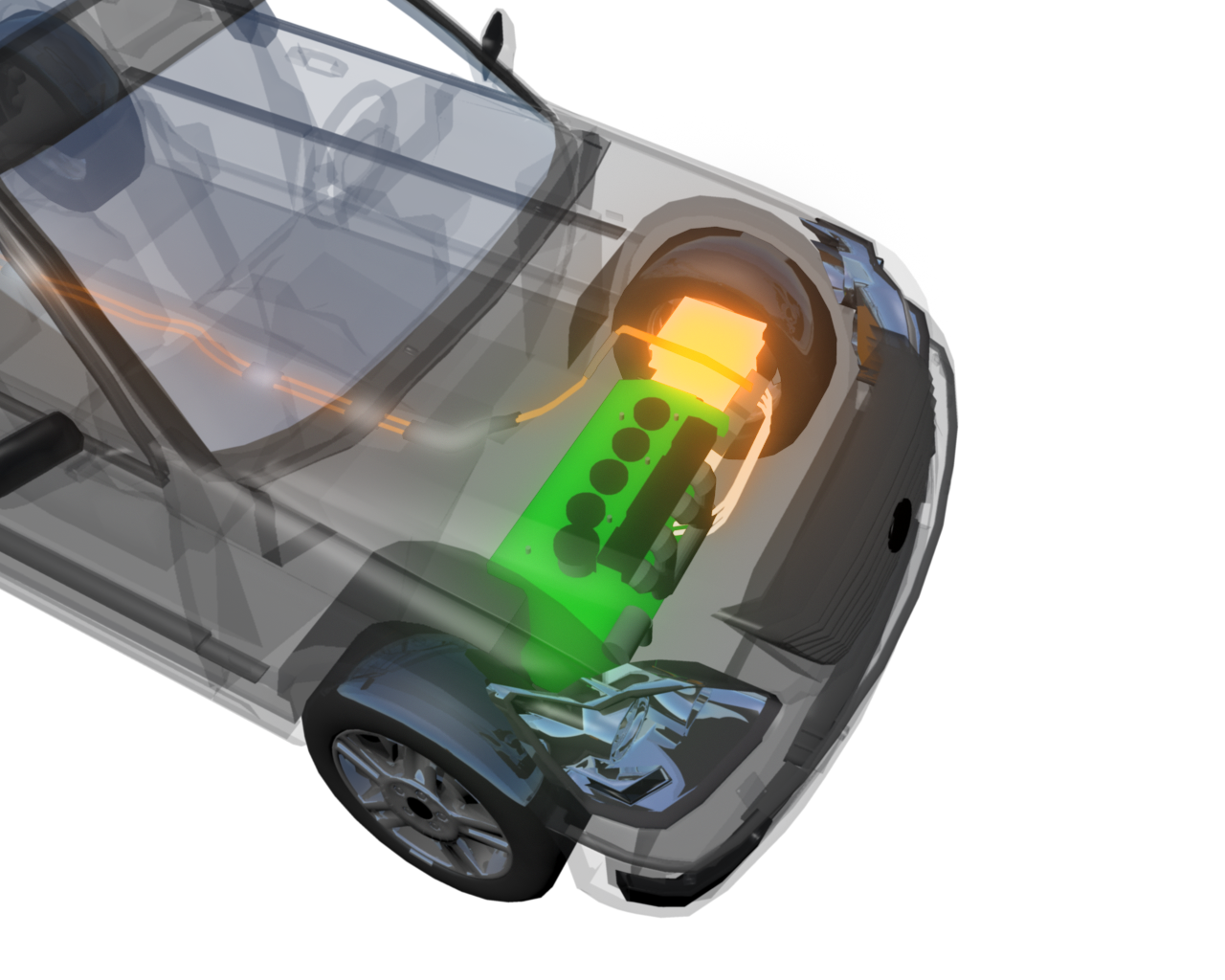 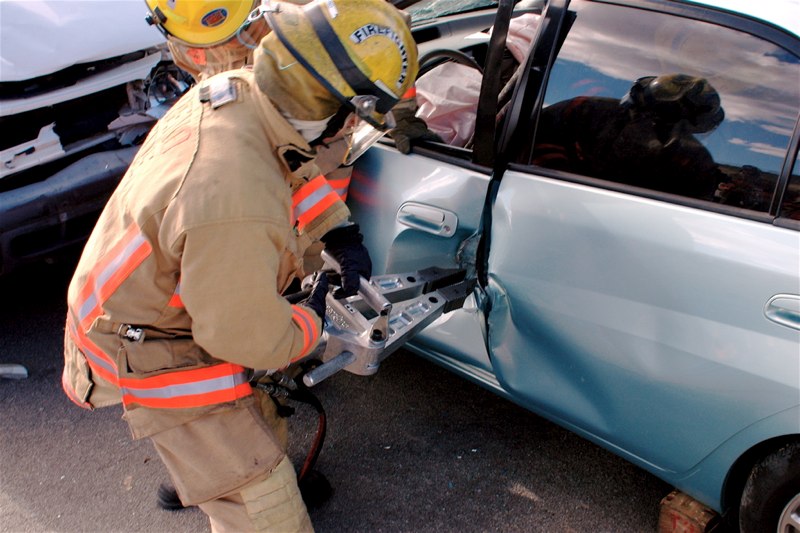 National Fire Protection Association
ELECTRIC
VEHICLE SAFETY TRAINING FOR EMERGENCY RESPONDERS
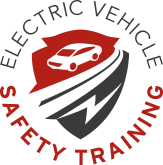 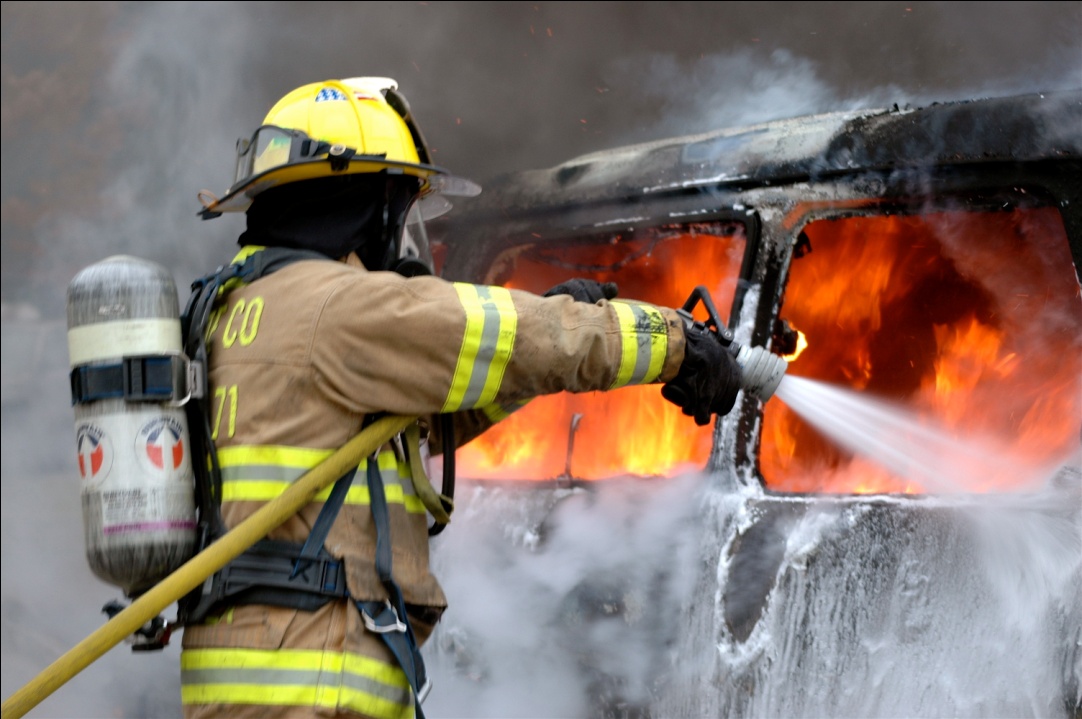 Christian Dubay, P.E.
Vice President & Chief Engineer
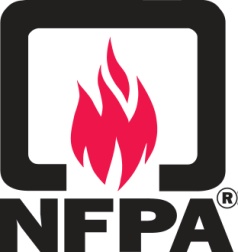 EV Safety Training Project Scope
Plug in Hybrids
Electric
Hybrids
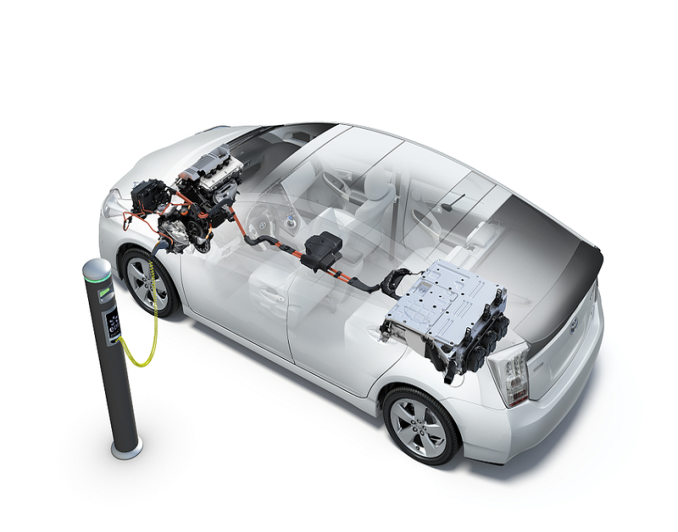 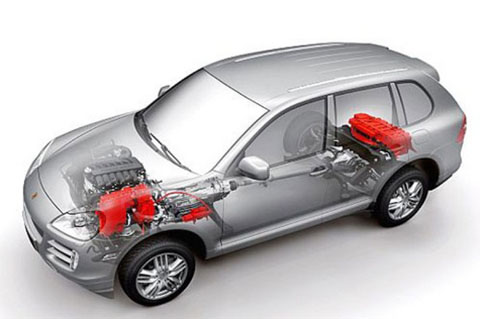 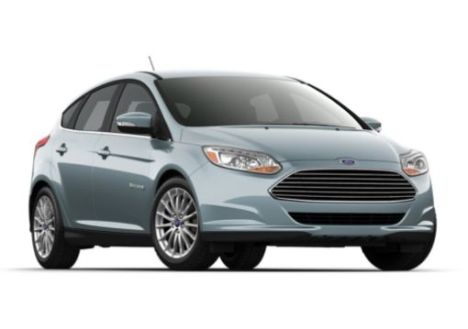 Courtesy Toyota Motor, N.A.,Inc.
Courtesy BYD
Courtesy Ford Motor Co.
Courtesy Porsche Cars N.A., Inc.
Emergency Operation 
Procedures
High Voltage Vehicle Safety Systems
AC & DC Charging Stations
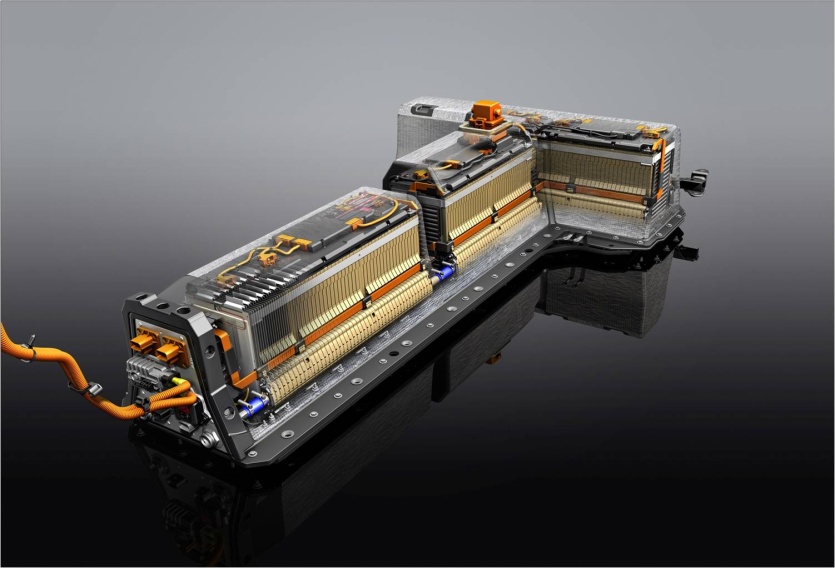 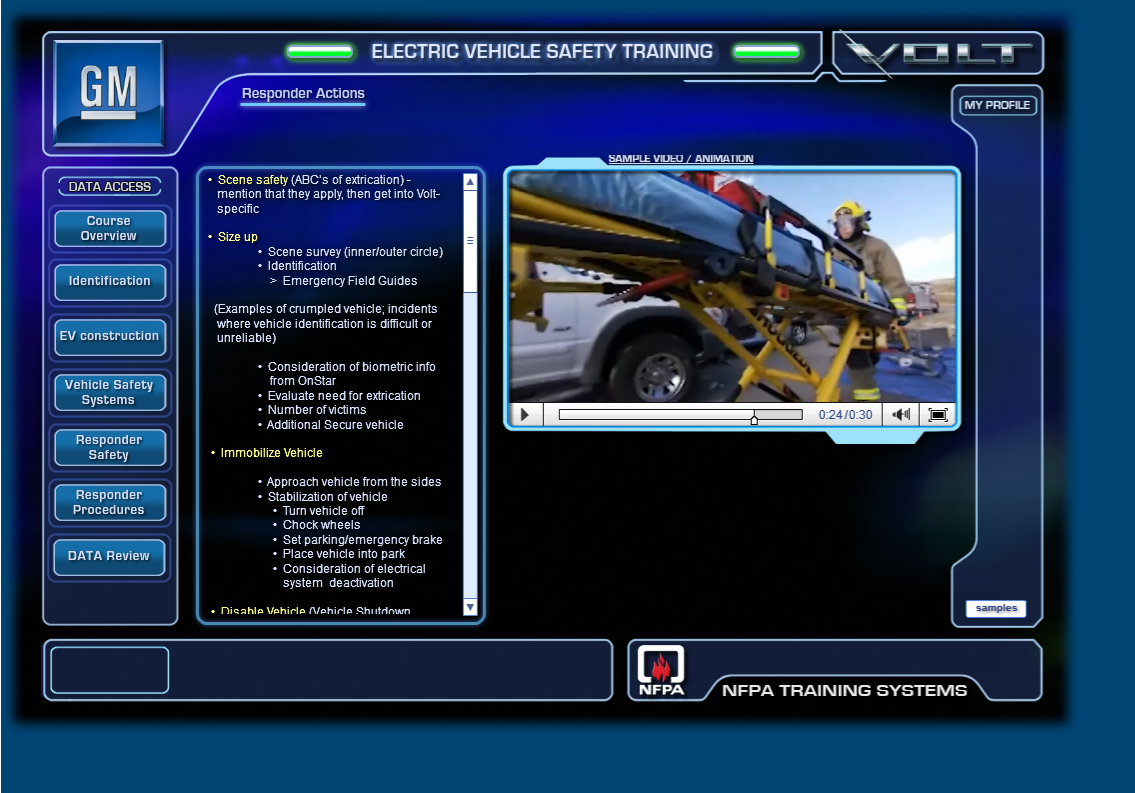 Image courtesy of Porsche
North American Fire Training Directors (NAFTD)
International Association of Fire Fighters (IAFF)
International Association of Fire Chiefs (IAFC)
National Volunteer Fire Council (NVFC)
International Fire Marshals Association (IFMA)
National Association of State Fire Marshals (NASFM)
Metropolitan Fire Chiefs
U.S. Fire Administration (USFA)

National Highway Traffic & Safety Administration (NHTSA) – Emerging Issues
National Renewable Energy Lab (NREL) – Tech Questions & Trends
State Farm Insurance – Safety Issues, Crash Test Results
Training Developed with Assistance from:
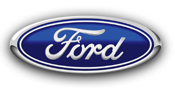 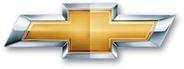 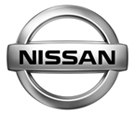 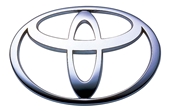 Auto Manufacturer Partnerships
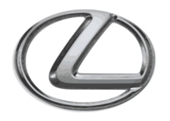 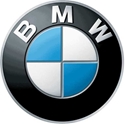 Alliance of Auto Manufacturers (AAM)
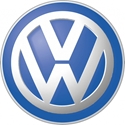 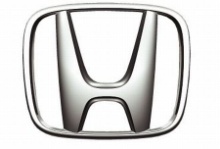 Association of Intl Auto Manuf. (AIAM)
16 Auto Manufacturer Partnerships

General Motors	Honda
Ford			Mitsubishi
Toyota 	 	Chrysler
Nissan		 	Volkswagen	
Porsche		BMW
Hyundai		Kia
Tesla			Mercedes
Mazda			Alt-e
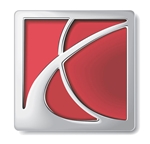 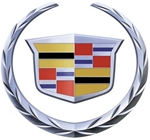 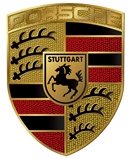 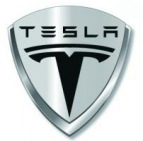 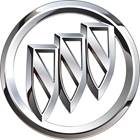 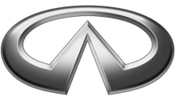 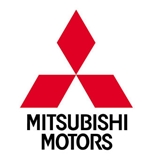 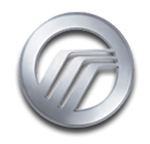 Fire Service Training Delivery
NFPA EV Safety Website and Self-Paced Online Training
NFPA Train-the-Trainer (Train instructors each state)
University and Tech College Partners
Fire Service Organization Partnerships
State Fire Service Trainers
Fire Fighters in the Field
Fire Service State Trainings
34 States Trained
 1900 Classroom Trainers trained – 11,000 Trained by Trainers
 16,500 Trained Online
 29,400 Total Fire Service Trained
North Carolina 
 New York
North Dakota 
 Oklahoma
 Oregon 
 Pennsylvania
 Rhode Island
 South Carolina
 Vermont
 Washington
 Wisconsin
 Wyoming
 Tennessee
 Louisiana
 Mississippi
 Nevada
 Texas
 Arizona
California
Connecticut
 Delaware
 Florida
 Georgia
 Hawaii
 Illinois
 Iowa 
 Kentucky
 Louisiana 
Maryland
 Massachusetts
 Michigan
 Missouri
 Montana
 New Hampshire
 New Jersey
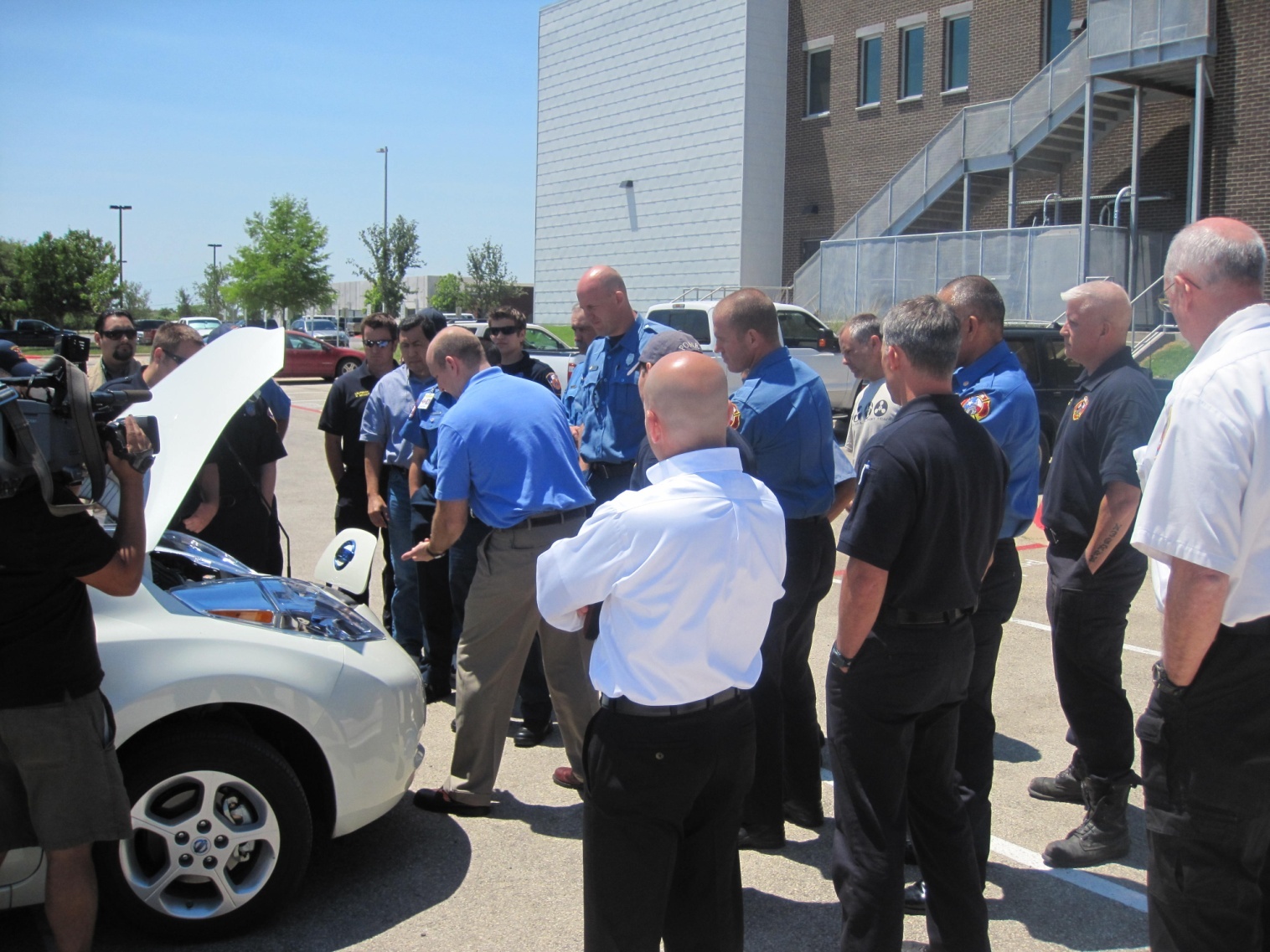 EV Safety Training Products
LE & EMS Classroom Course
Fire Service Classroom Course
11,000 Fire Service Trained
Fire Svc Train-the-Trainer Course
1,900 Fire Service Instructors Trained
Fire/EMS Web Self-Paced Courses
16,500 Emergency Responders Trained
Emergency Field Guide
LE & EMS Web Self-Paced Course
EV Safety Training Website
115,500 Visits
3,200 Distribution this year
EV Monthly Newsletter
25,000 Circulation
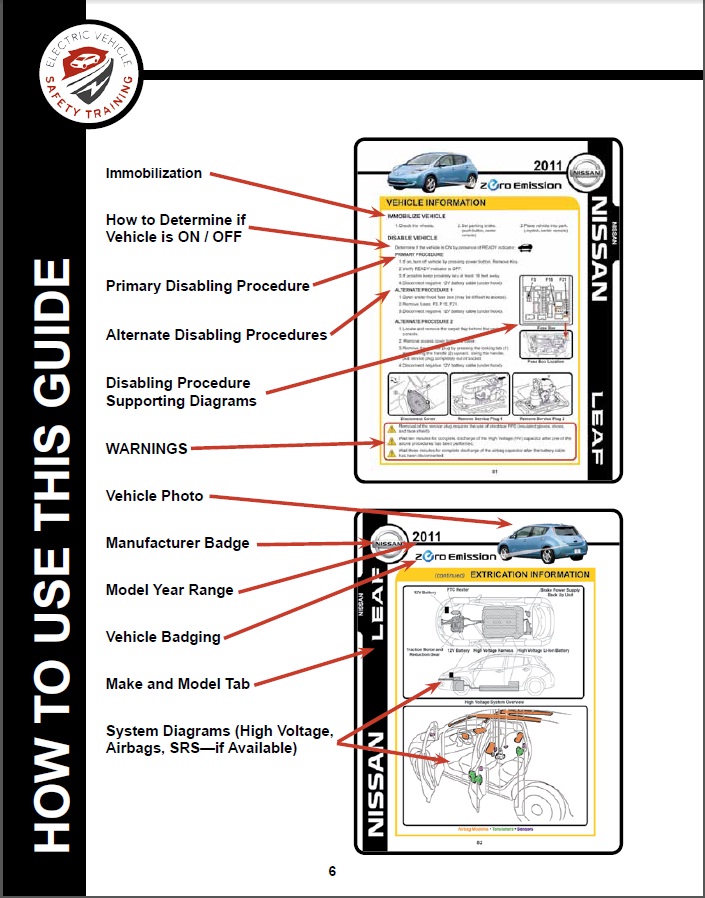 NFPA’s Emergency Field Guide
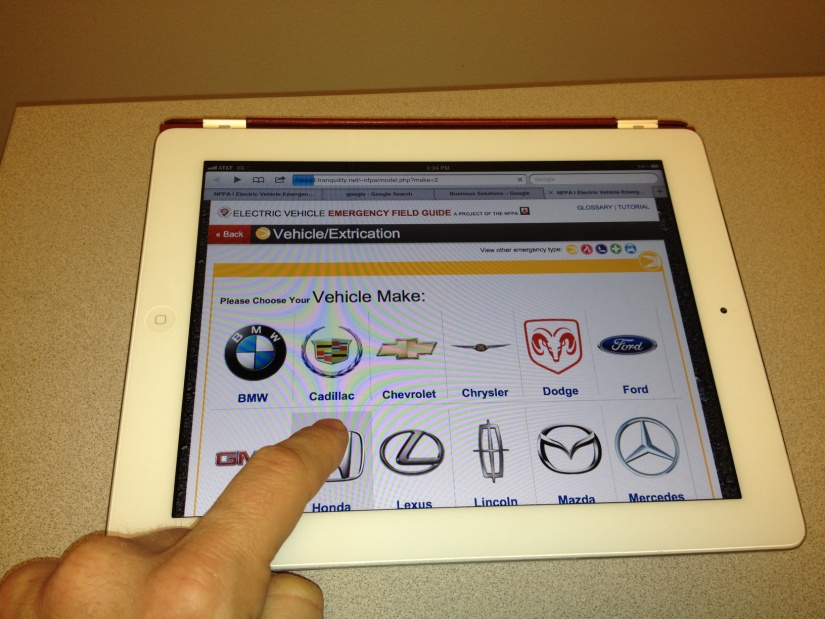 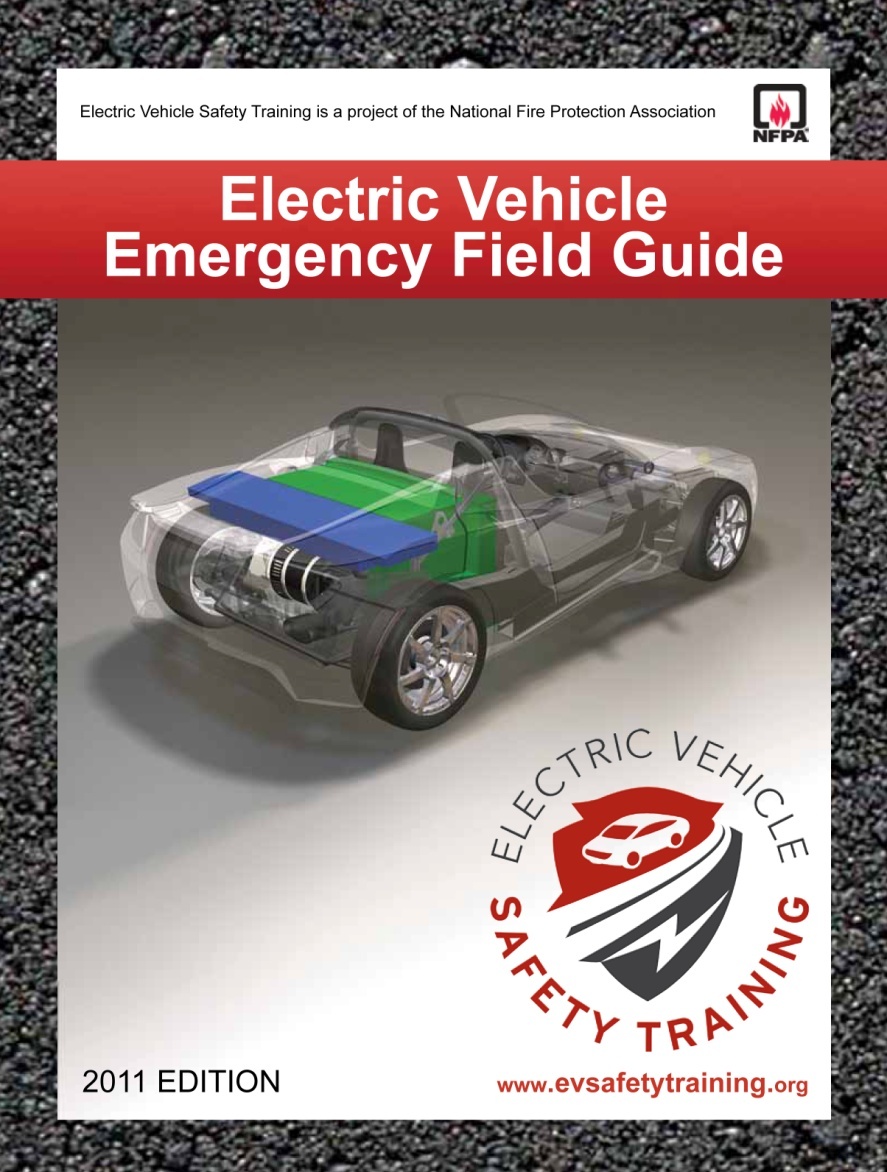 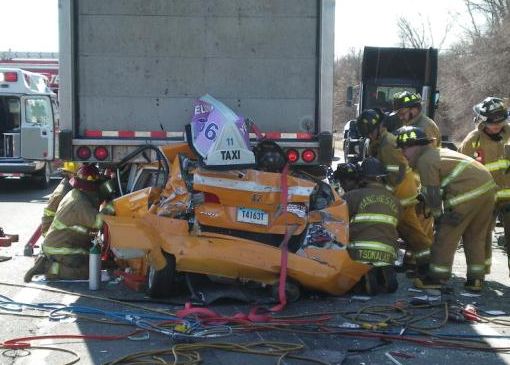 Integration with Outside Standards Initiatives
ANSI, Standardization Roadmap For Electric Vehicles 
Single source for standards, works in progress and gaps.
SAE J2990, Hybrid and EV First and Second Responder Recommended Practice
Integration of NFPA Standards, EV Training Practices, and the SAE recommended practice.
Electric Vehicle           Safety Standards Summits
1st Summit: Detroit MI, Oct 21-22 2010
2nd Summit: Detroit MI, Sept 27-28 2011
3rd Summit: Detroit MI, Oct 17-18, 2012
Focused on: 
Clarifying gaps with applicable codes and standards, and related activities
Improving dialogue among affected professional constituent groups
Co-hosted by NFPA and SAE
Reports available at: www.nfpa.org/foundation
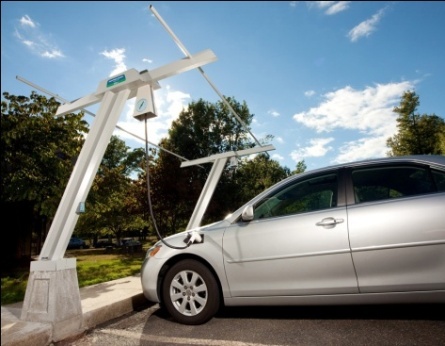 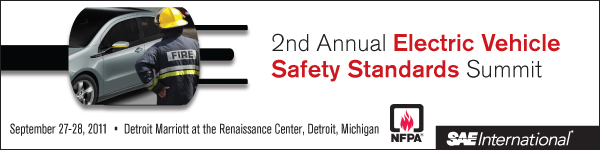 10
10
Research and Data Gaps
Completed and Published Research Projects:
Evaluation of Powered Rescue Tools
EV Charging and Electrical Safety Codes 
Proper Responder EV and Hybrid PPE
On-Going Research Projects
Evaluation of EV Battery Fires
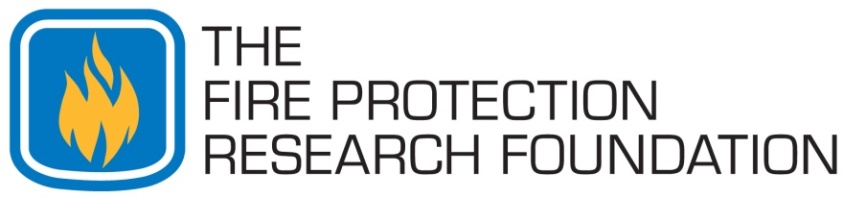 NHTSA Interim Guidelines for Li-Ion Vehicles
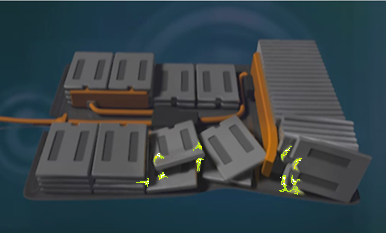 Watch for unusual 
     odors or eye, nose, 
     throat, or skin 
     irritation. If detected, 
     limit exposure and 
     evacuate.
Monitor HV battery for leaks, sparks, 
     smoke, flames or gurgling sounds. 
     Notify all responders and the manufacturer.
Follow local medical protocols in the event 
     of exposure to electrolyte or fumes.
5-12
EVsafetytraining.org
115,500 Web Page Visits / 30,572 Blog Visits
 25,000 EV Monthly Newsletter Circulation
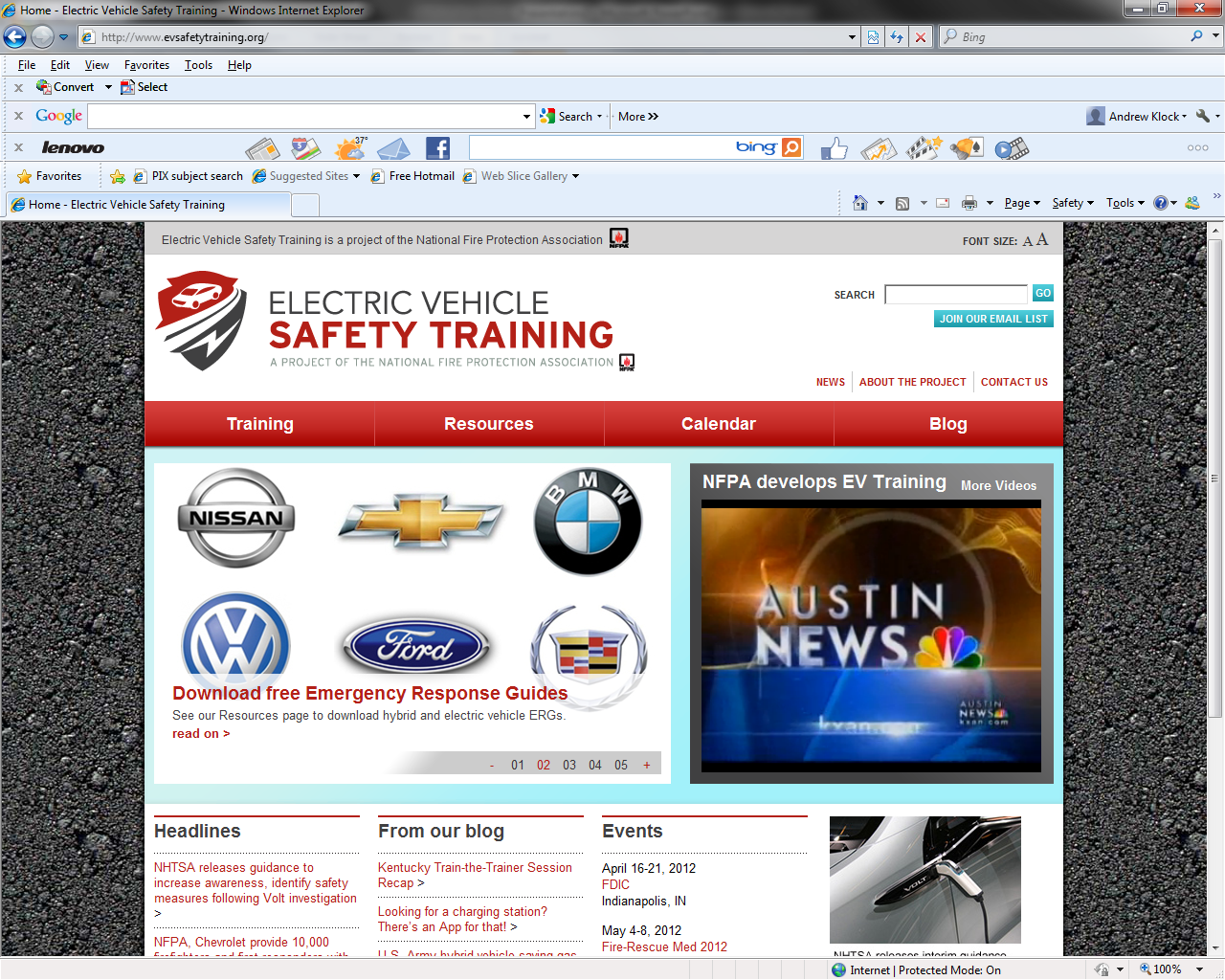 Communicating with First Responders
In addition to the trainings, EV safety tips and resources have been shared via media channels
More than 100 stories(CNN, USA Today, MSNBC.com, NPR, TreeHugger, Firehouse, FireRescue1)  
Both fire trade and traditional media
88 media outlets covered 
50,694,450 earned media impressions
Law Enforcement & EMS Training
Pilot Program with NY State Police
Law Enforcement & Collision Reconstruction/Investigators EV Course
 EMS EV Safety Course
Release date: August 2012
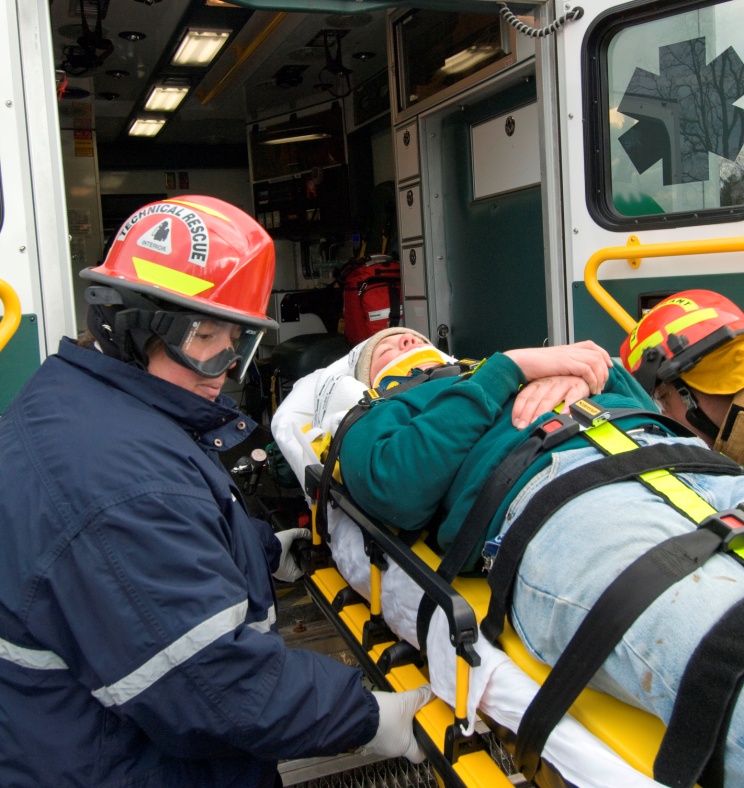 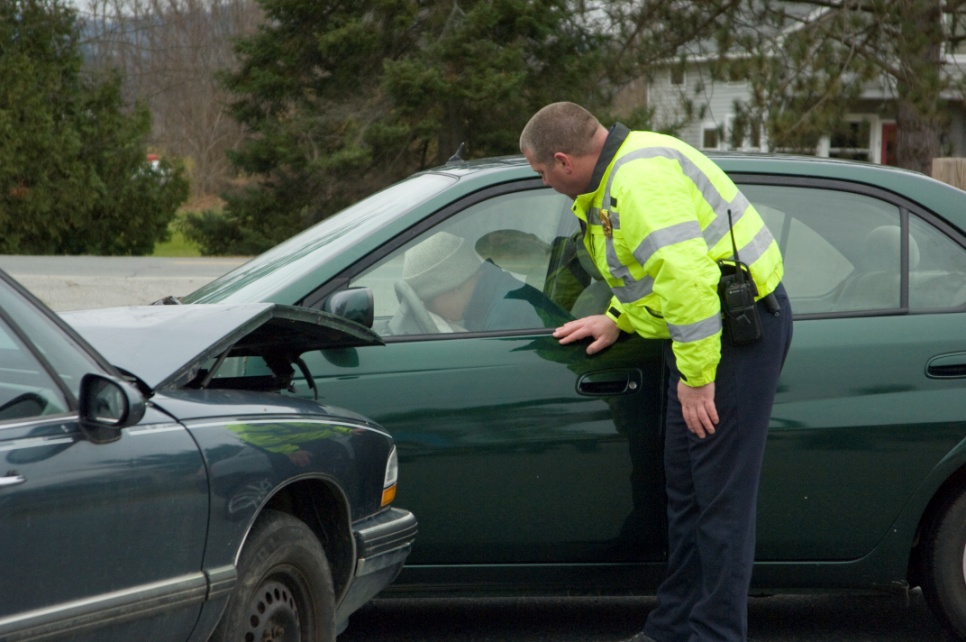 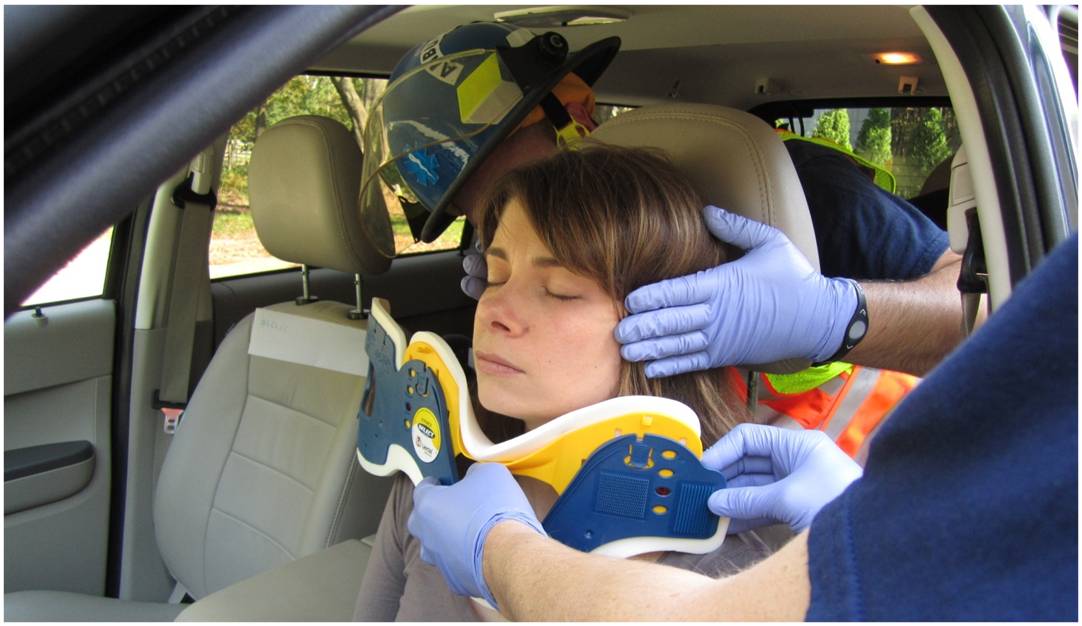 For More Information:
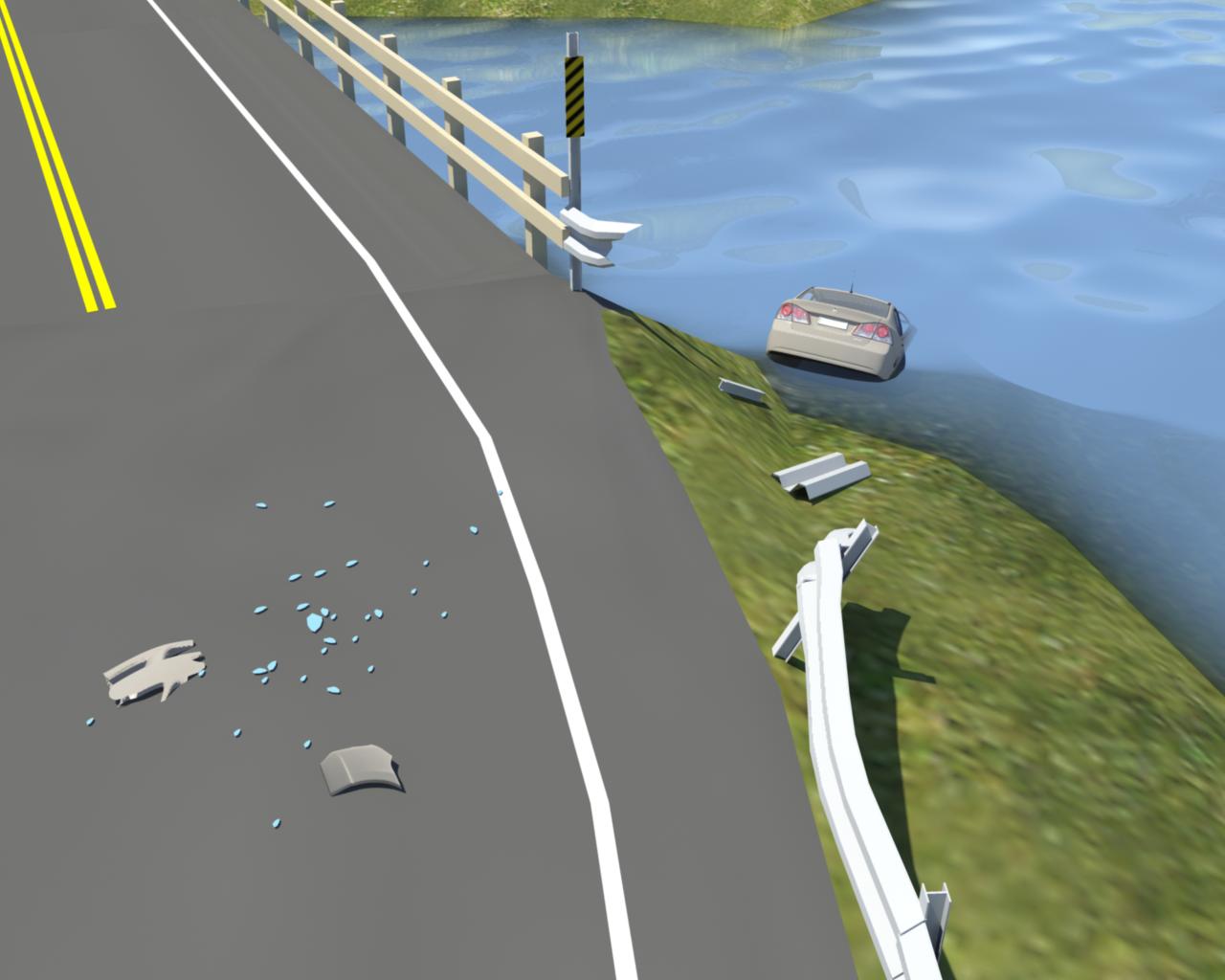 NFPA:
Christian Dubay, P.E.
Vice President & Chief Engineer
Email:  cdubay@nfpa.org
Phone: (617) 984-7340
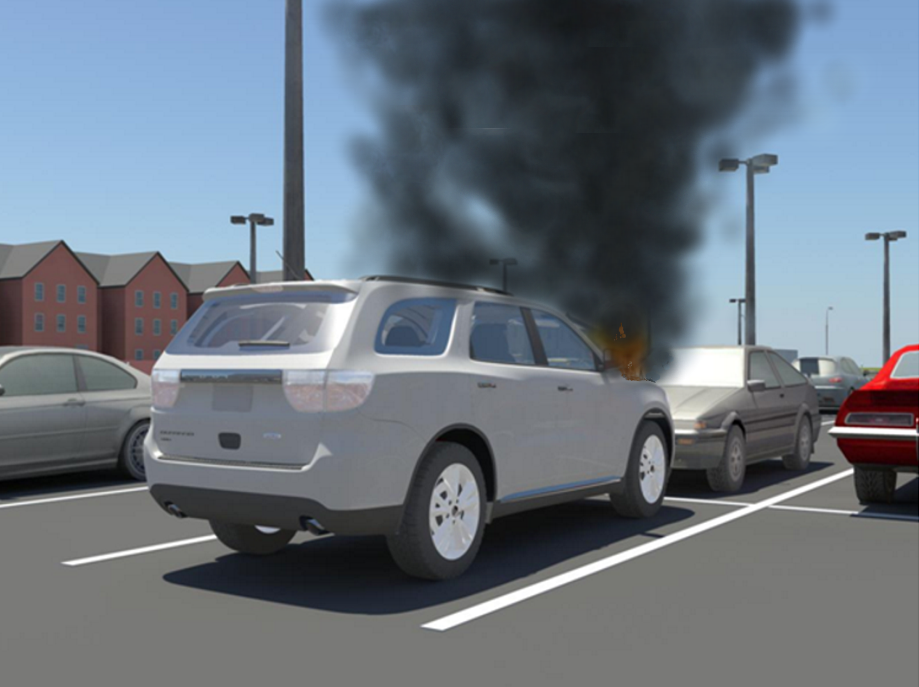 Please Visit NFPA’s EV Safety Website:
www.EVSafetyTraining.org